C14.4
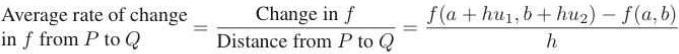 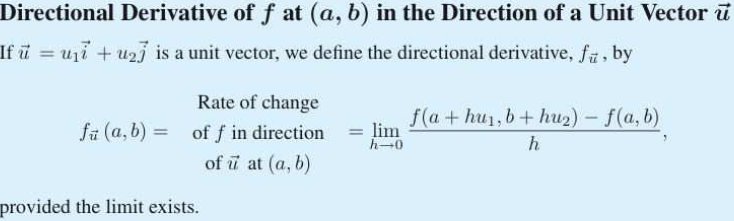 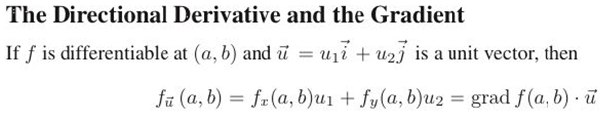 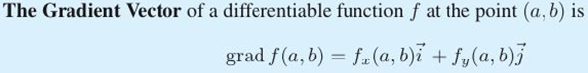 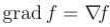 C14.4
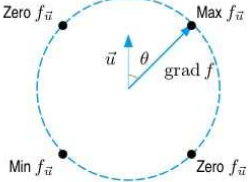 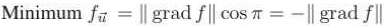 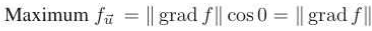 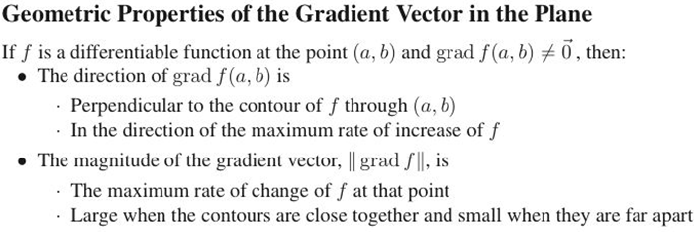 C14.4
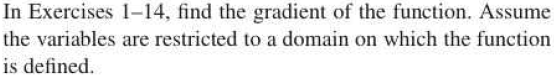 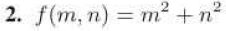 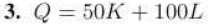 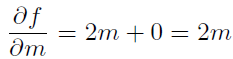 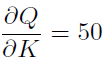 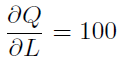 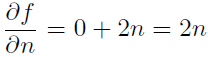 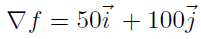 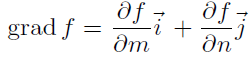 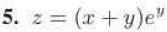 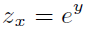 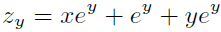 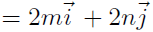 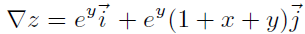 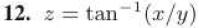 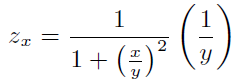 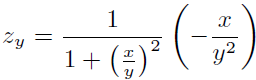 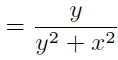 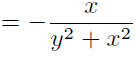 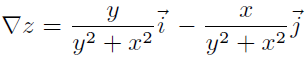 C14.4
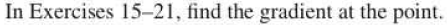 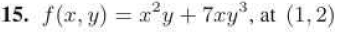 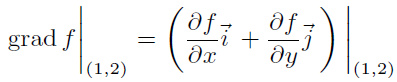 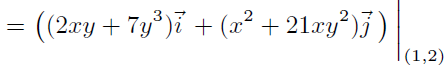 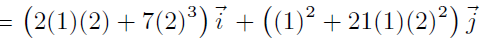 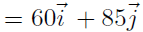 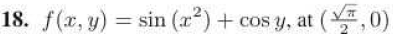 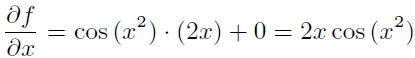 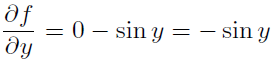 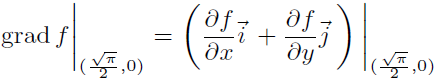 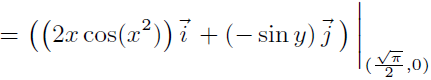 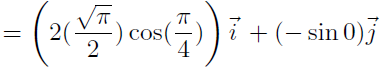 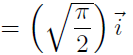 C14.4
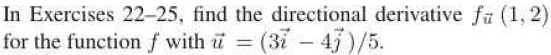 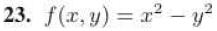 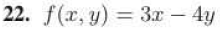 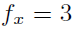 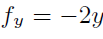 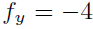 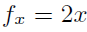 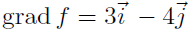 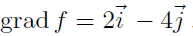 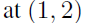 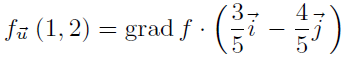 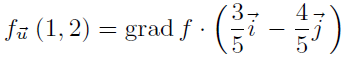 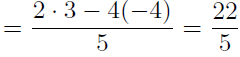 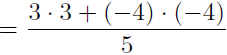 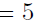 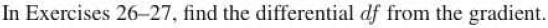 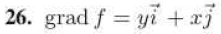 C14.4
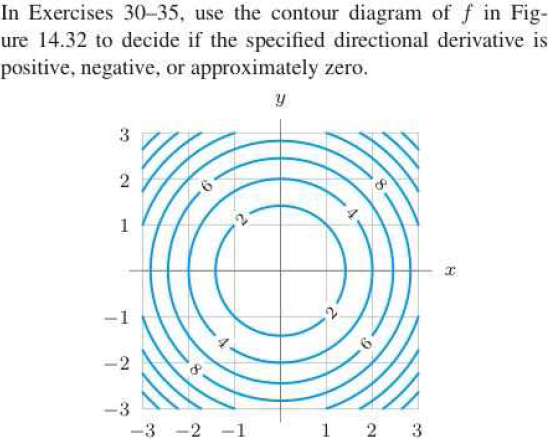 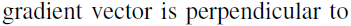 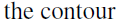 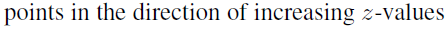 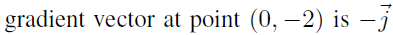 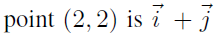 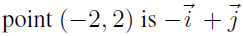 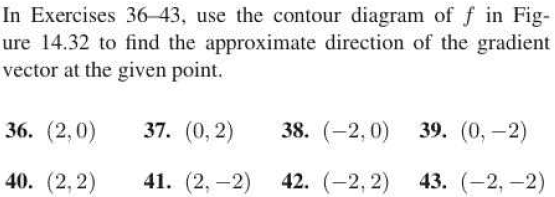 C14.5
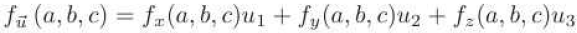 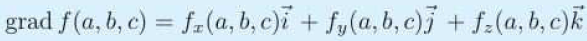 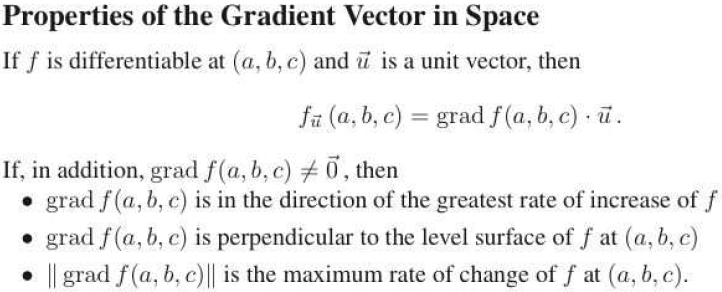 C14.5
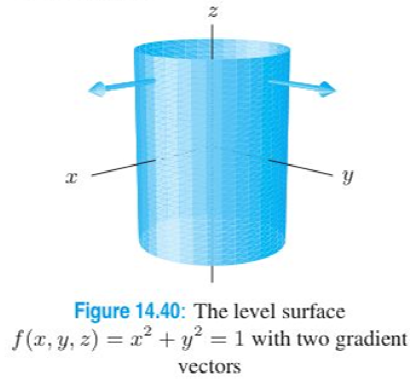 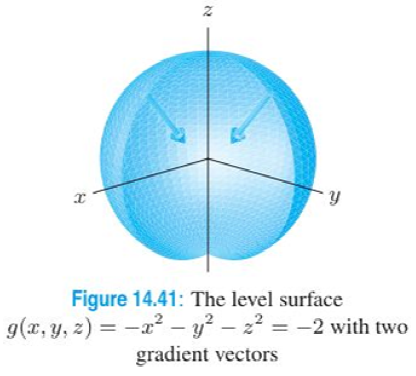 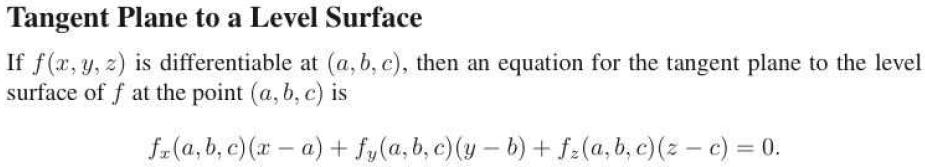 C14.5
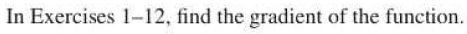 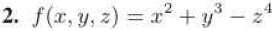 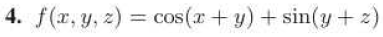 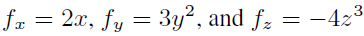 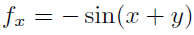 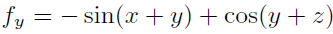 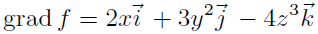 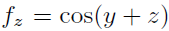 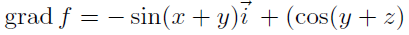 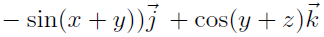 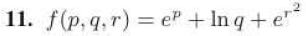 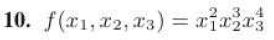 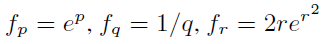 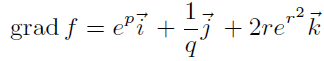 C14.5
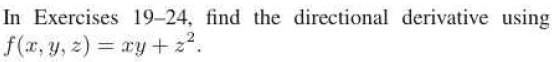 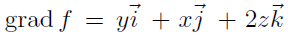 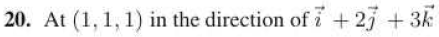 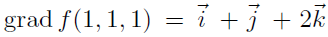 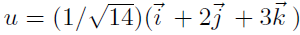 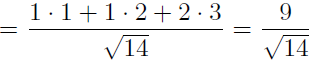 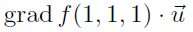 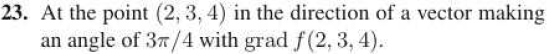 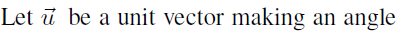 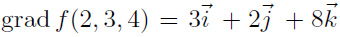 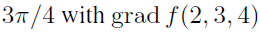 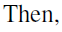 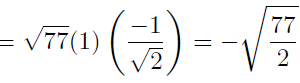 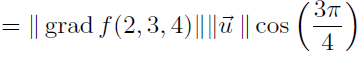 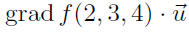